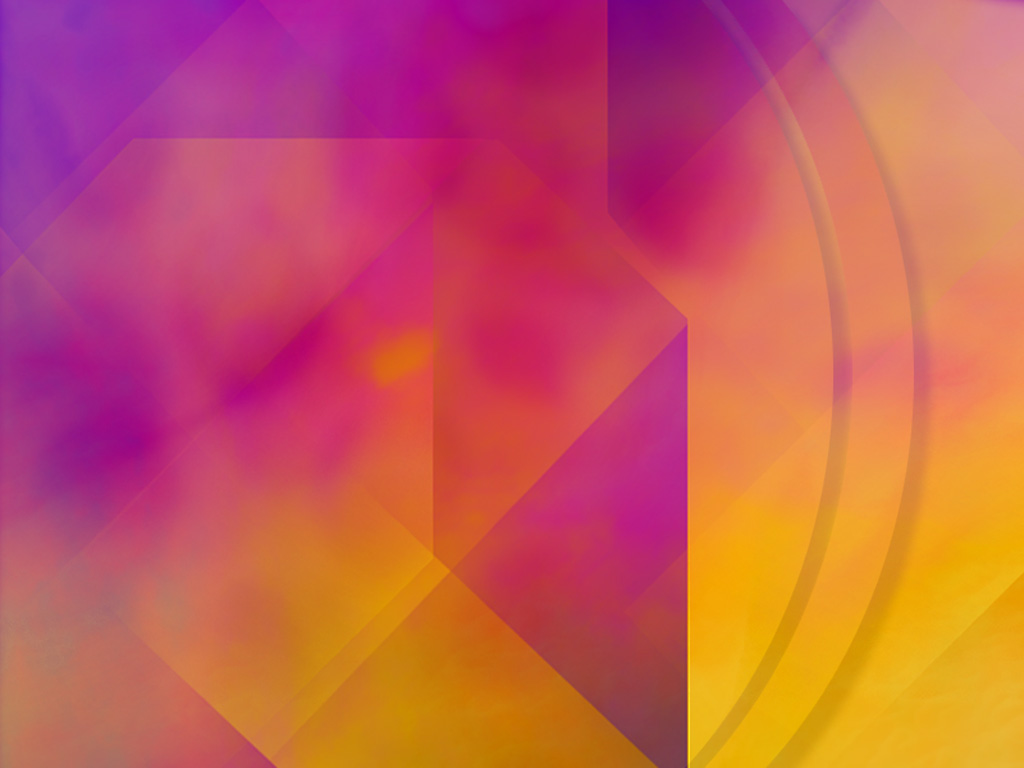 Цікаві факти про тварин
Для того, щоб зварити яйце страуса, його треба кип'ятити 40 хвилин
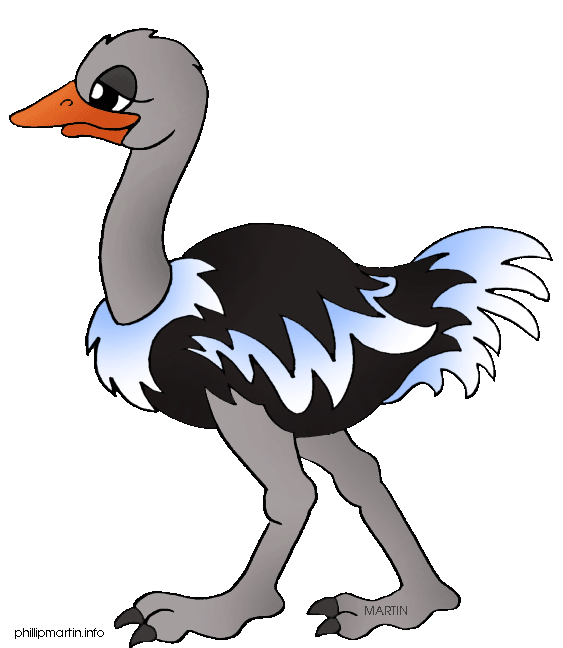 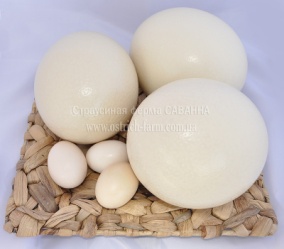 Тхір спить 20 годин на добу
У тигрів не тільки смугасте хутро, а й смугаста шкіра
У риби сарган зелені кістки
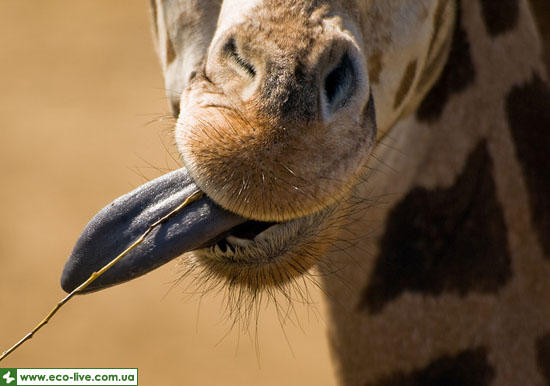 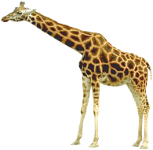 У жирафів абсолютно чорний язик , довжина якого може сягати 45см.
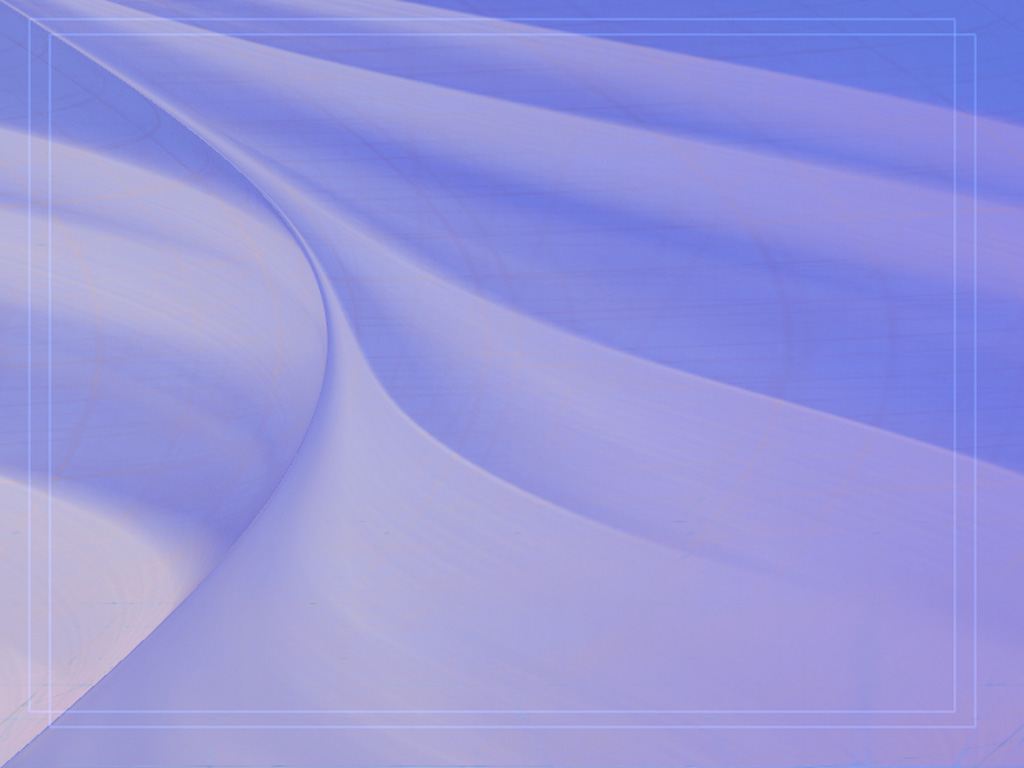 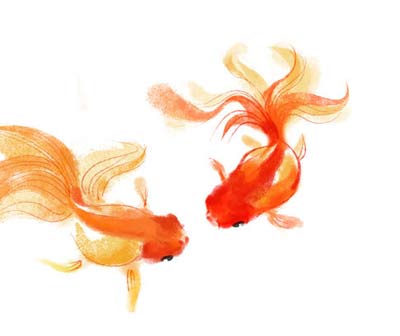 Температура крові у риб Антарктиди може досягати -1,7 градусів за Цельсієм
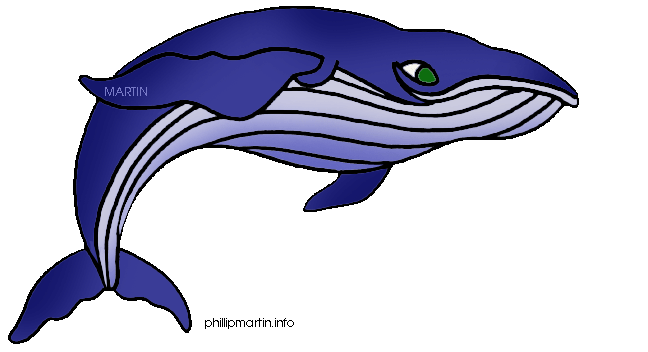 Серце кита б'ється тільки 9 разів на хвилину
Ігуана може перебувати під водою до 28 хвилин
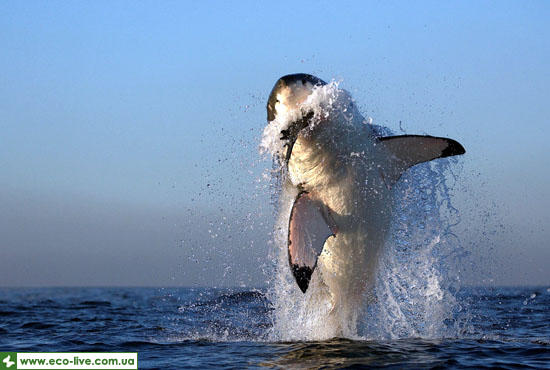 Нападаючи на свою жертву, акули закривають очі, щоб їх не поранити
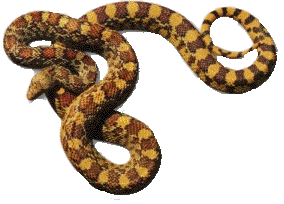 Змії можуть спати 3 роки поспіль , нічого не вживаючи до їжі
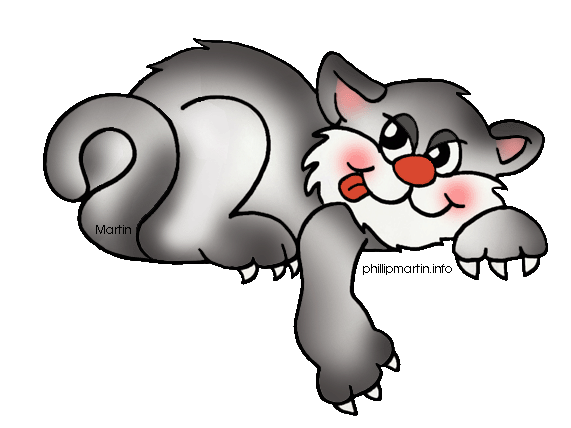 У кота, падаючи з 12-го поверху, більше шансів вижити, ніж у кішки, котра падає з 7-го
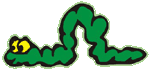 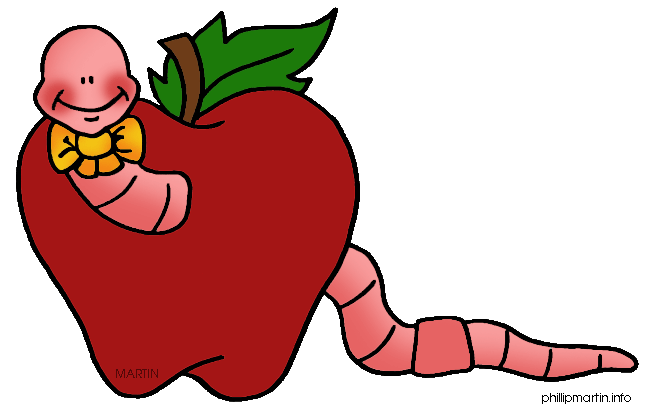 При нестачі їжі стрічковий черв може з'їсти до 95% свого тіла – і нічого!
Летючі миші – єдині ссавці, котрі можуть літати
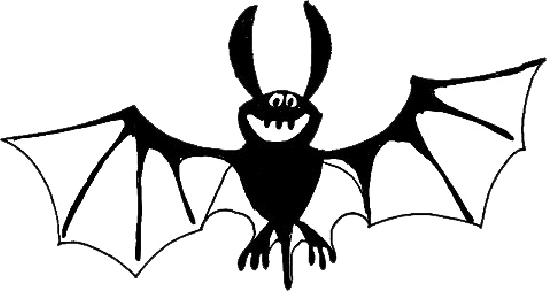 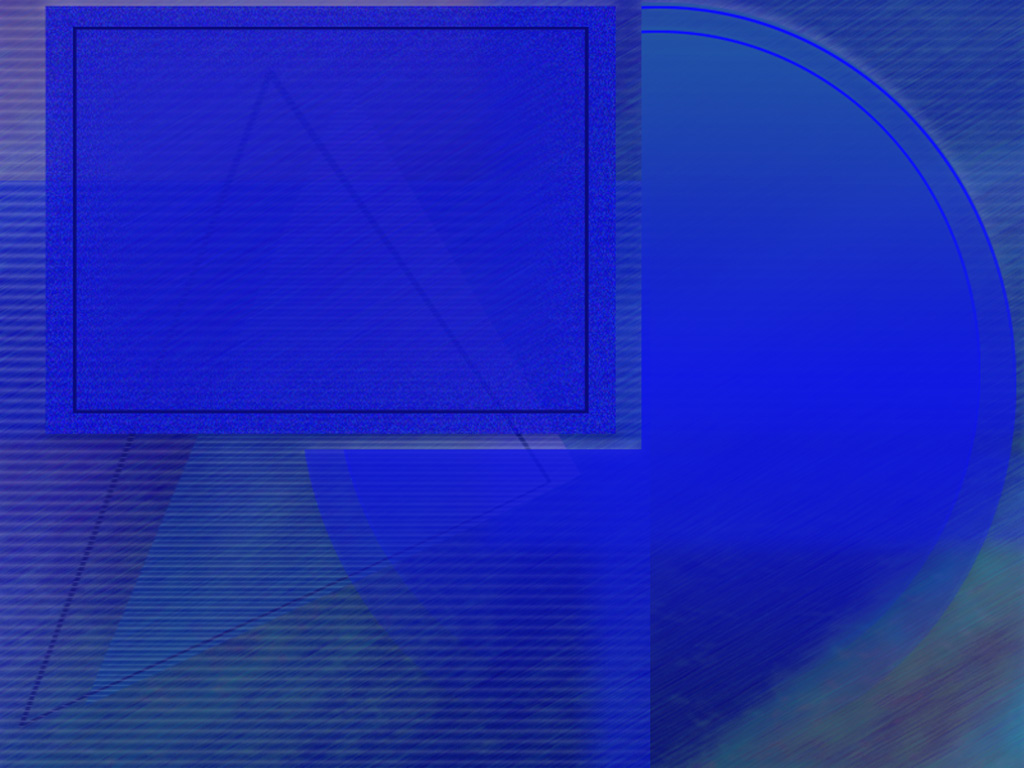 Дельфіни сплять з одним відкритим оком
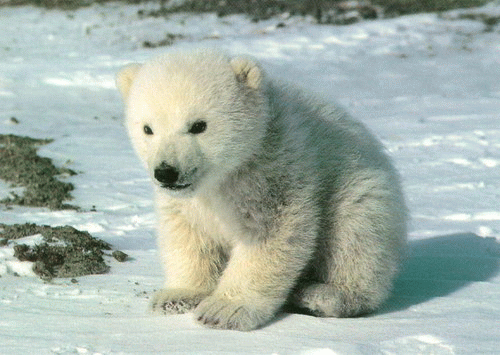 Полярні ведмеді можуть бігати зі швидкістю 40км/год
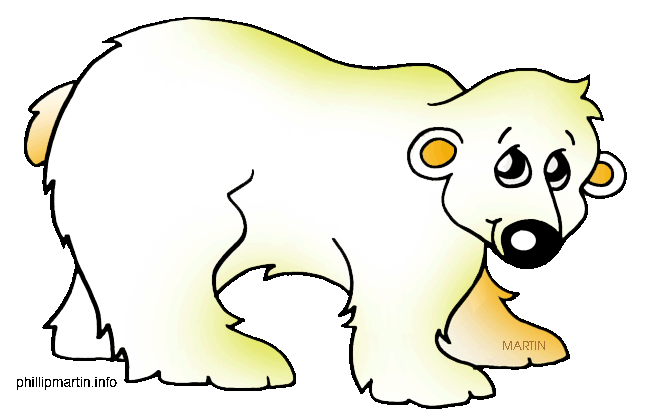 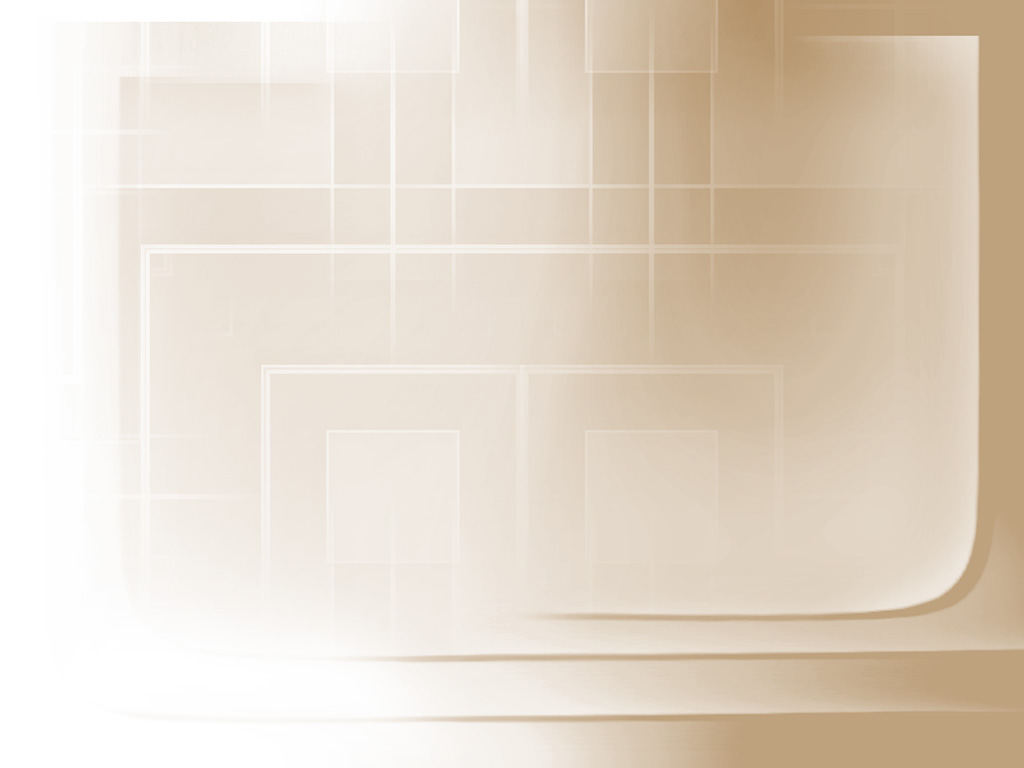 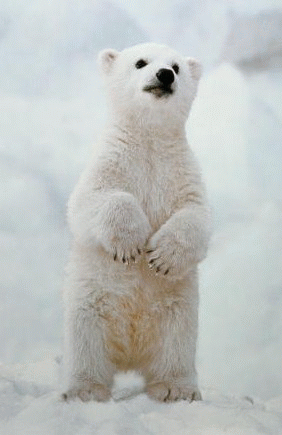 Полярні ведмеді можуть з'їсти 25 кг м'яса за один підхід
Крокодили ковтають камені, щоб занурюватися глибше
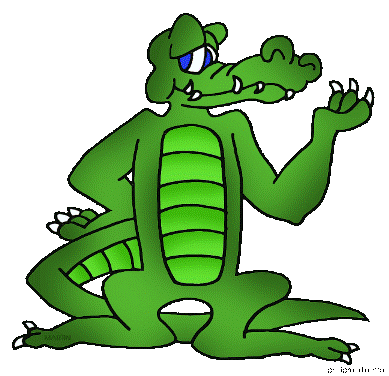 На північному полюсі немає пінгвінів, усупереч поширеному прототипу
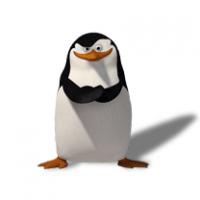 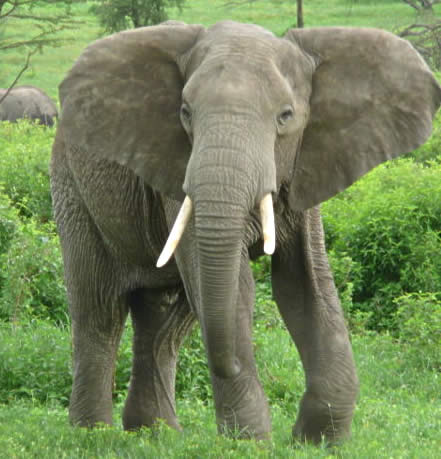 Ще ніхто не зміг приручити Африканського слона. Тільки Індійський слон піддається тренуванню
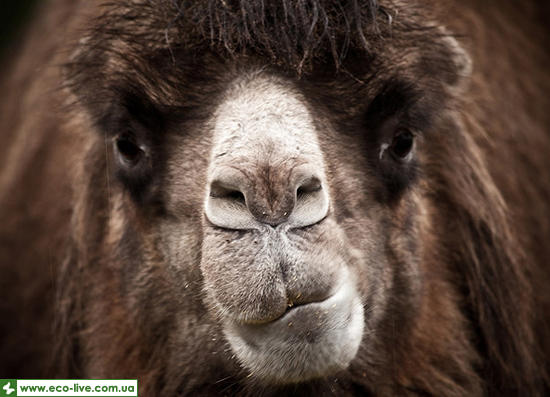 Верблюд дійсно плюється в тих, хто його дратує
Котячі щелепи не можуть рухатися в сторони
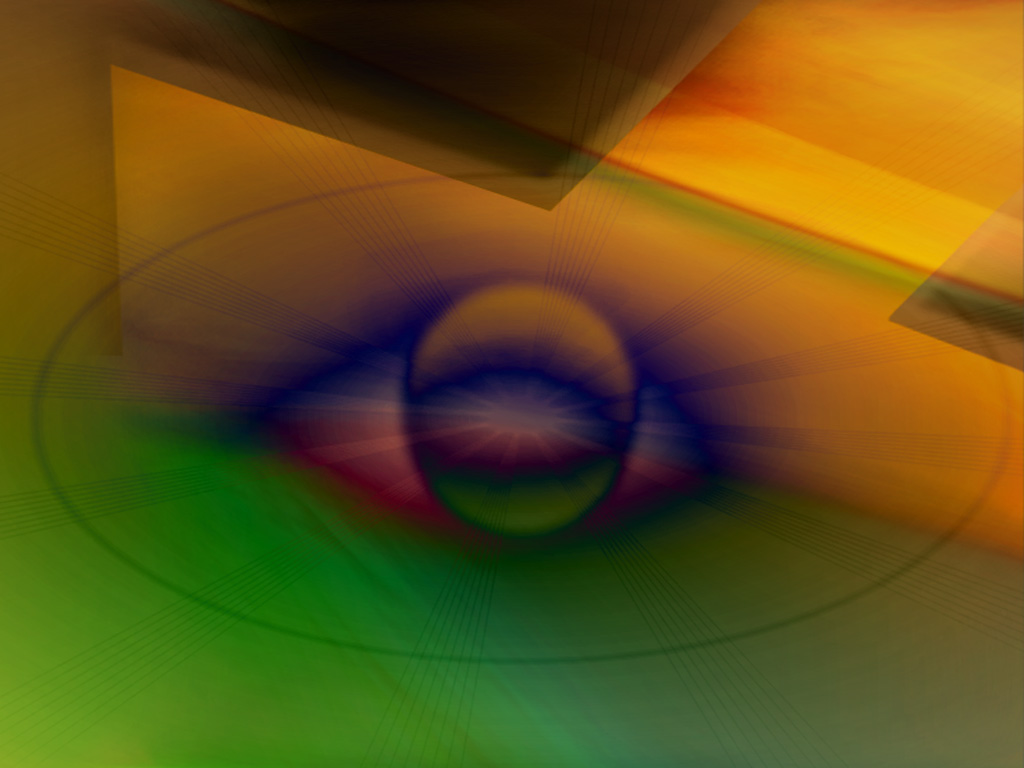 Джерела інформації:
1. http://www.eco-live.com.ua/